Component-Based Coupling of First-Principles and Data-Driven Models
Irina Tezaur1, Joshua Barnett1,2, Alejandro Mota1, Amy De Castro1,3, Paul Kuberry1, Pavel Bochev1, Chris Wentland1
Motivation for Coupling
Alternating Schwarz-Based Coupling
Coupling via Generalized Mortar Methods
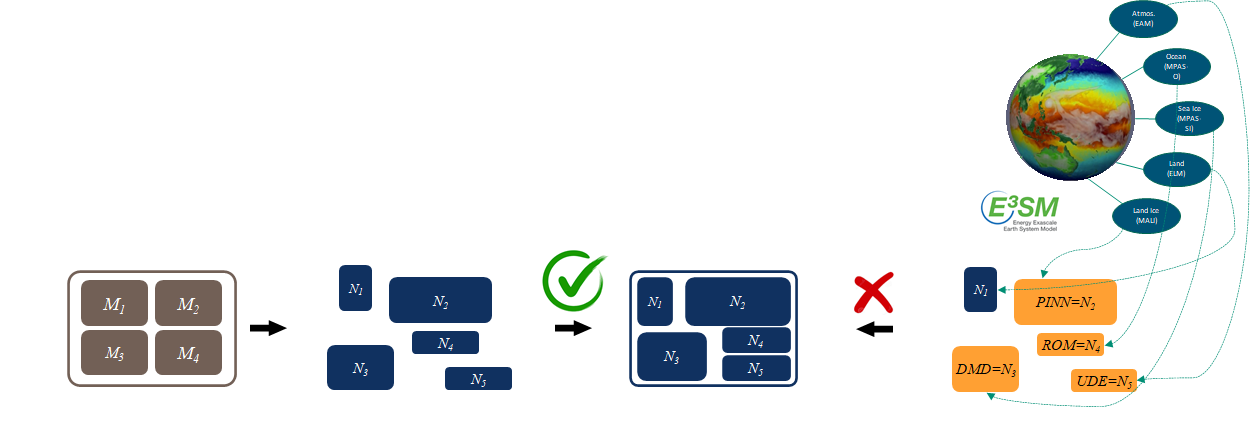 The past decades have seen tremendous investment in simulation frameworks for coupled multi-scale and multi-physics problems.
Lagrange Multiplier-Based Partitioned Coupling Formulation
Alternating Schwarz Method for Domain Decomposition (DD) and Coupling
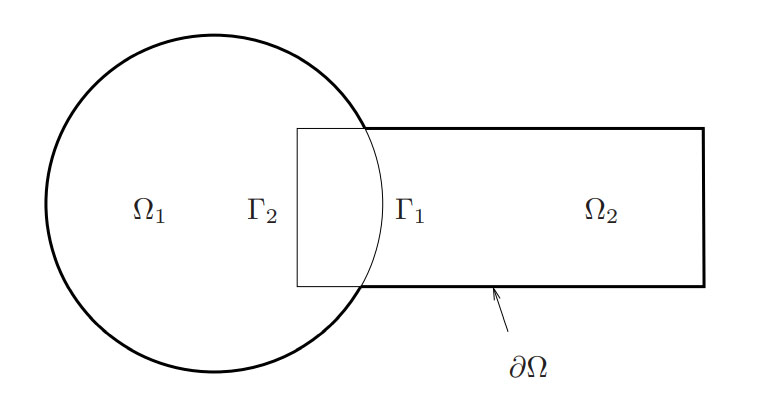 Proposed in 1870 by H. Schwarz for solving Laplace equation on irregular domains.
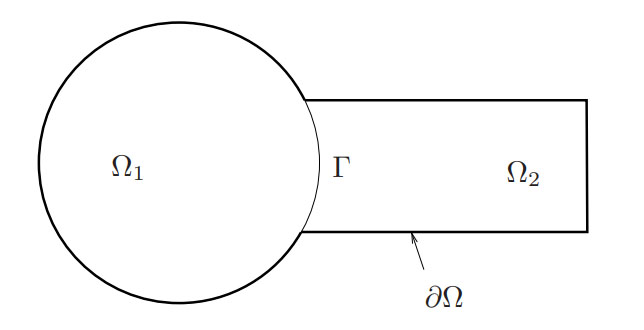 Frameworks rely on established mathematical theories to couple physics components.

Most existing coupling frameworks are based on traditional discretization methods.
Crux of Method: if the solution of a partial differential equation (PDE) is known in regularly shaped domains, use those as pieces to iteratively build a solution for the more complex domain.
(1)
Basic Schwarz Algorithm for Spatial Coupling
Non-overlapping Schwarz: convergent with Robin-Robin or alternating Neumann-Dirichlet transmission BCs.
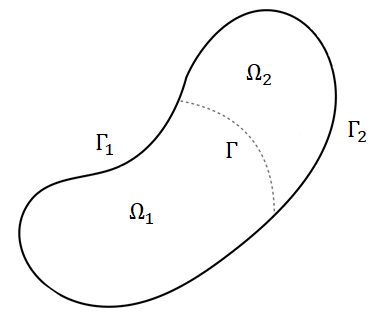 Schwarz alternating method most commonly used as a preconditioner for Krylov iterative methods to solve linear algebraic equations.
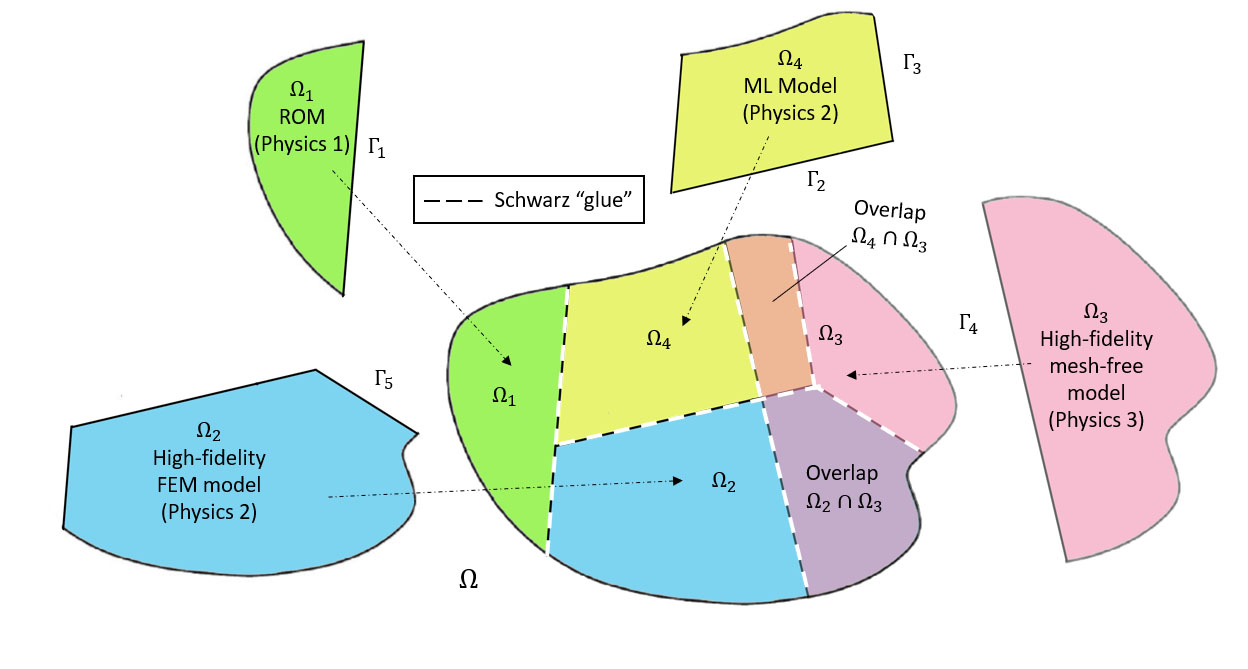 Unfortunately, existing algorithmic and software infrastructures are ill-equipped to handle plug-and-play integration of data-driven models!
Complex System Model
Hybrid semi-discrete coupled formulation: obtained by differentiating interface conditions in time and discretizing hybrid problem using FEM in space
Traditional Methods
Coupled Numerical Model
Traditional + Data-Driven Methods
Novel Idea: using Schwarz alternating method as a discretization method for solving multi-scale or multi-physics PDEs.
Mesh-based (FE, FV, FD)
Meshless (SPH,  MLS) 
Eulerian, Lagrangian, …
PDEs, ODEs
Nonlocal integral 
Atomistic, …
Monolithic (Lagrange multipliers)
Partitioned (loose) coupling
Iterative (Schwarz, optimization)
Physics-Informed Neural Networks (PINNs)
Neural ODEs
Projection-based ROMs, …
Schwarz Algorithm for Dynamics
Objective: discover mathematical principles guiding assembly of standard and data-driven models in stable, accurate and physically consistent ways.
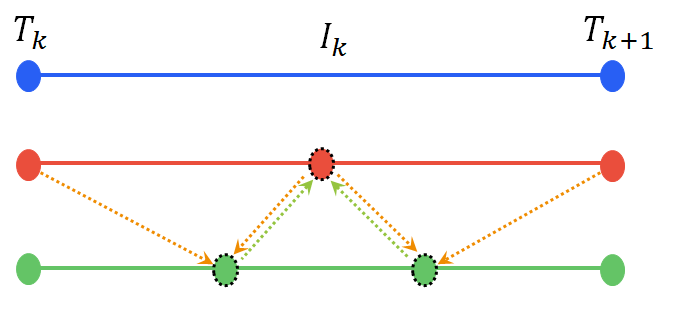 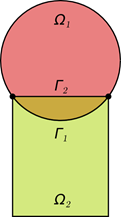 (2)
Controller time stepper
Projection-Based Model Order Reduction
Lagrange Multiplier-Based Coupling of FOMs
Decoupling via Schur complement: equation (2) is equivalent to
Can use different integrators with different time steps within each domain!
“Plug-and-play” framework:

Ability to couple regions with different non-conformal meshes, different element types and different levels of refinement to simplify task of meshing complex geometries
Ability to use different solvers/time-integrators in different regions [6,7]
Coupling is non-iterative (single pass)
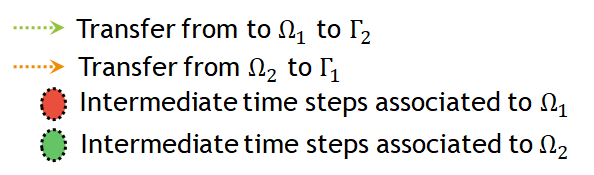 Equations decouple if using explicit or IMEX time-integration!
(3)
Time-stepping procedure is equivalent to doing Schwarz on space-time domain [2].
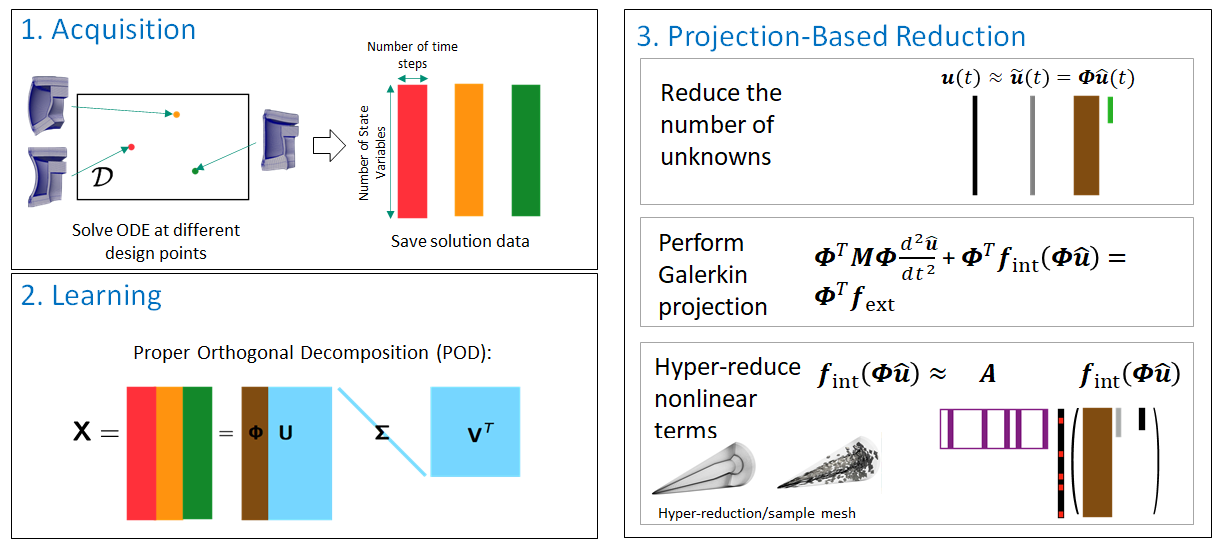 ROM = Reduced Order Model                                HROM = Hyper-reduced ROM
(4)
Method is theoretically rigorous [5]: 

Coupling does not introduce nonphysical artifacts
Theoretical convergence properties/guarantees                                             including well-posedness of coupling force                                                        system
Preserves the exact solution for conformal                                                                                  meshes

Method has been applied to several                                                                   application spaces: 
Transport (unsteady advection-diffusion)
Ocean-atmosphere coupling
Elasticity (e.g., ALEGRA-Sierra coupling)
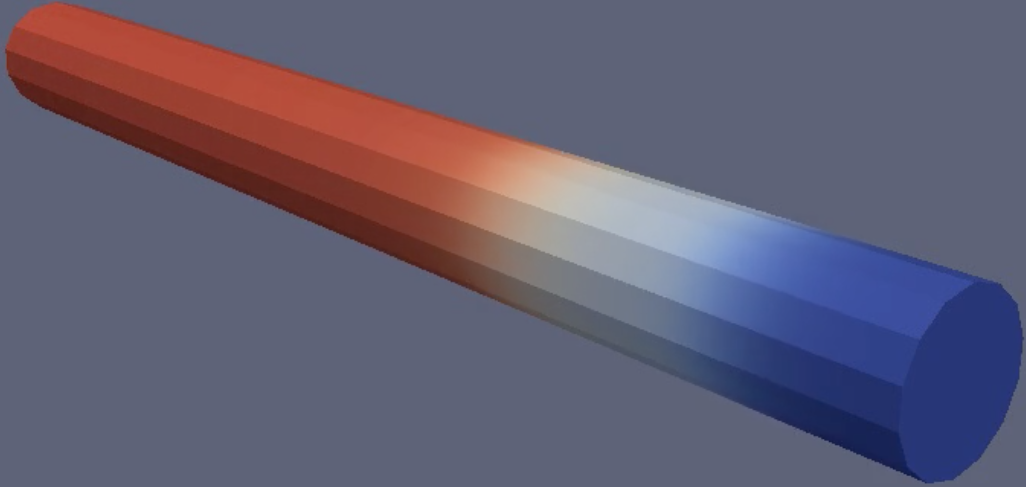 Coupling methods are not limited to linear bases (e.g., POD) and Galerkin projection.
* Ensures that dual Schur complement of (2) is symmetric positive definite
Schwarz for Multi-Scale Coupling of Full Order Models (FOMs) in Solid Mechanics
Figure 6.  Axial pulse bar test simulated with variable resolution
Model Solid Mechanics PDEs:
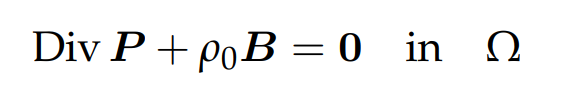 Quasistatic:
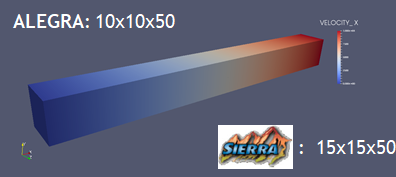 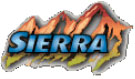 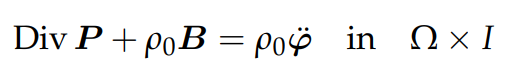 Dynamic:
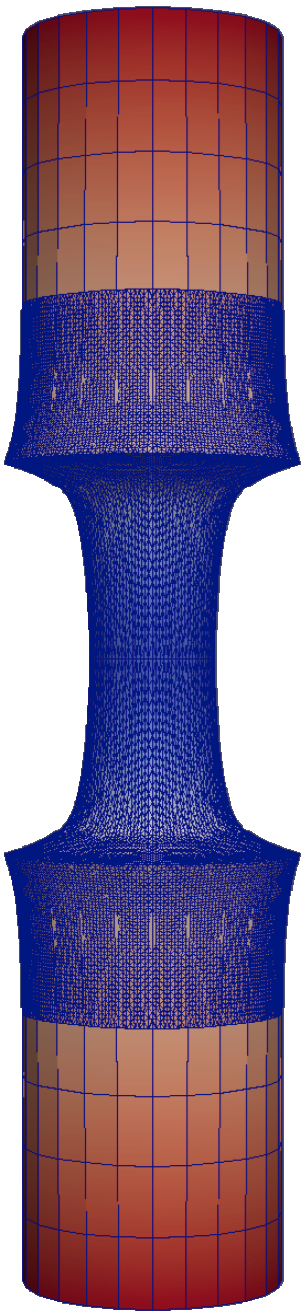 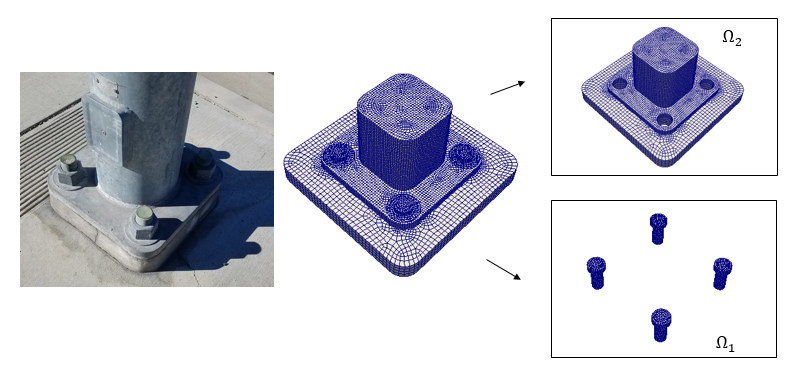 Figure 7. Patch test (ALEGRA-Sierra coupling)
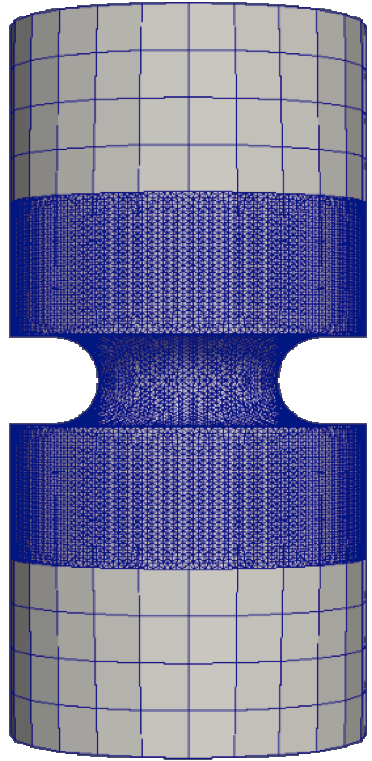 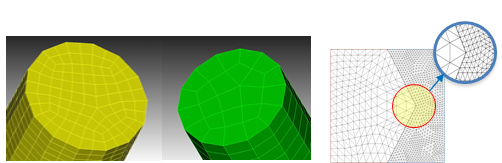 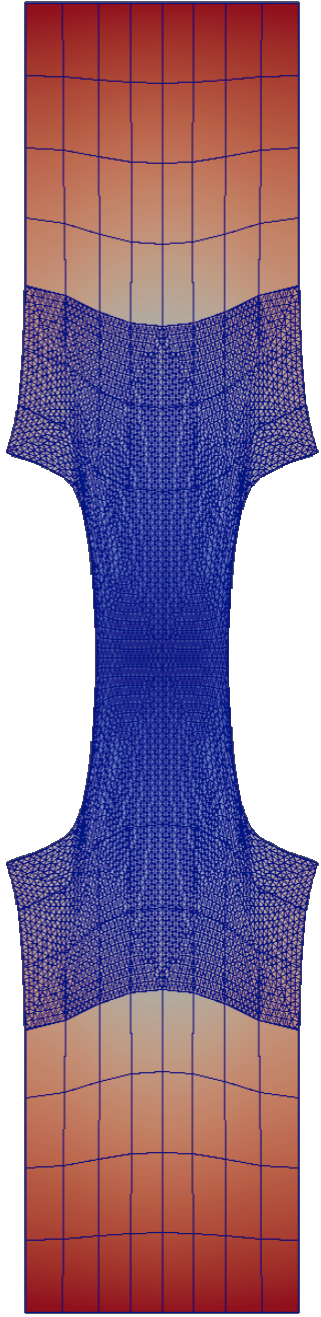 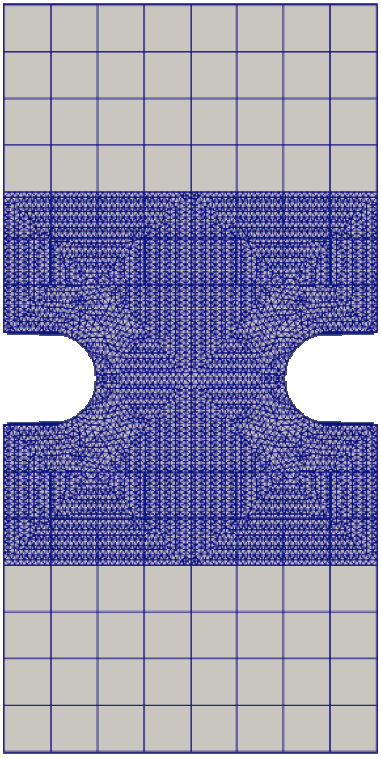 Comparison of Coupling Methods
Figure 8. Coupling of nonconforming meshes
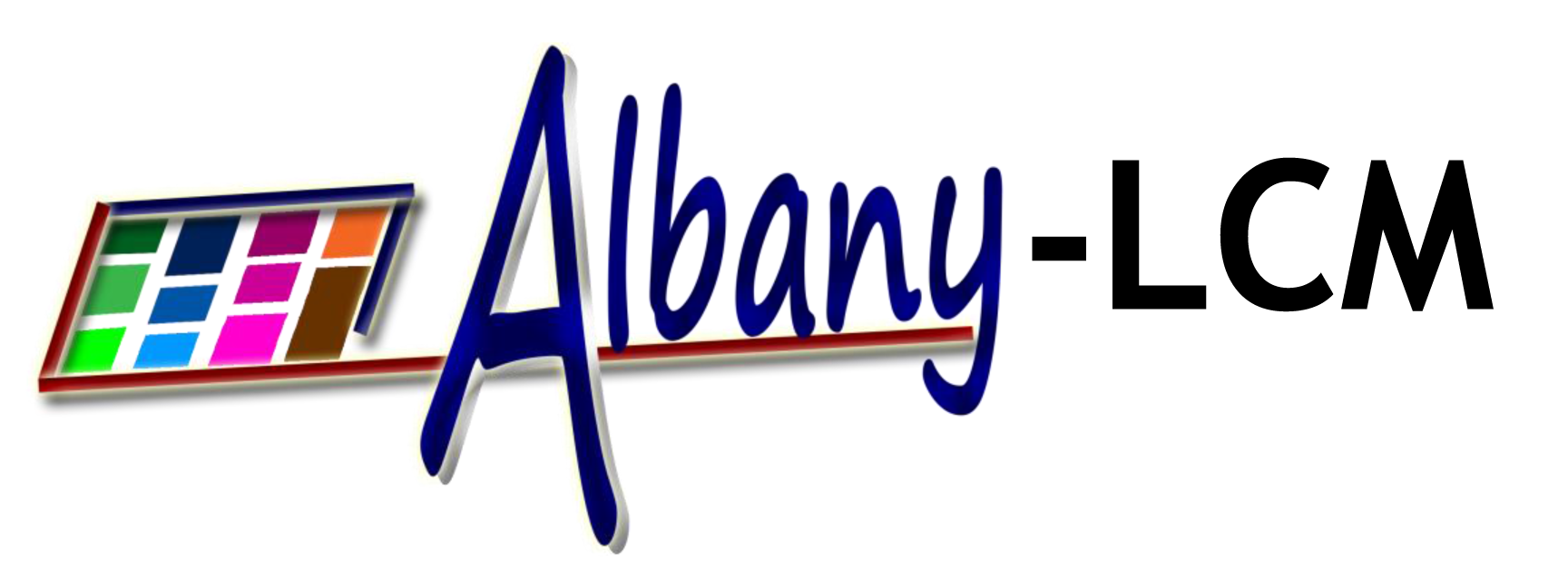 *
Lagrange Multiplier-Based IVR Coupling
Alternating Schwarz-based Coupling
* https://github.com/sandialabs/LCM.
Can do FOM-FOM, FOM-ROM, ROM-ROM coupling
Overlapping or non-overlapping DD 
Iterative formulation (less intrusive but likely requires more CPU time)
Can couple different mesh resolutions and element types 
Can use different time-integrators with different time-steps in different subdomains
No interface bases required
Sequential subdomain solves in multiplicative Schwarz variant
Parallel subdomain solves possible with additive Schwarz variant (not shown)
Extensible in straightforward way to PINN/Dynamic Mode Decomposition (DMD) data-driven model
Can do FOM-FOM, FOM-ROM, ROM-ROM coupling

Non-overlapping DD
Monolithic formulation requiring hybrid formulation (more intrusive but more efficient)
Can couple different mesh resolutions and element types
Can use different explicit or IMEX time-integrators with different time-steps in different subdomains
Provably convergent variant requires interface bases
Parallel subdomain solves if explicit or IMEX time-integrator is employed


Extensions to PINN/DMD data-driven models are not obvious
Schwarz Extensions to ROM-FOM and ROM-ROM Couplings
Extensions to FOM-ROM coupling is straight-forward.
ROM-ROM coupling with reduced LM space guaranteed to have non-singular dual Schur complement if underlying FOM-FOM coupling satisfies conditions in [5].
For nonlinear solid mechanics, hyper-reduction methods need to preserve Hamiltonian structure

We employ the Energy-Conserving Sampling & Weighting Method (ECSW). 
Boundary points must be included in sample mesh for DBC enforcement.
Choice of domain decomposition

Error-based indicators that help decide in what region of the domain a ROM can be viable should drive domain decomposition (future work).
Numerical Example: High-Peclet Advection-Diffusion Problem [8]
Errors for ROM-ROM coupling with full and reduced LM spaces are identical to machine precision (Fig. 11).


As expected, using reduced LM space improves condition number (Fig. 12).

Conditioning of the Schur complement for ROM-ROM with reduced LM space is essentially the same as for the FOM-FOM coupling (proven to be well-conditioned in [5]) (Fig. 12).

Each coupling is capable of attaining an error on the order of the relative error for the FOM-FOM coupling (Fig. 13).

Reduced LM ROM-ROM coupling achieves optimal errors in less time (Fig. 13).
Couplings deliver solutions which are smooth and artifact-free (Fig. 14).
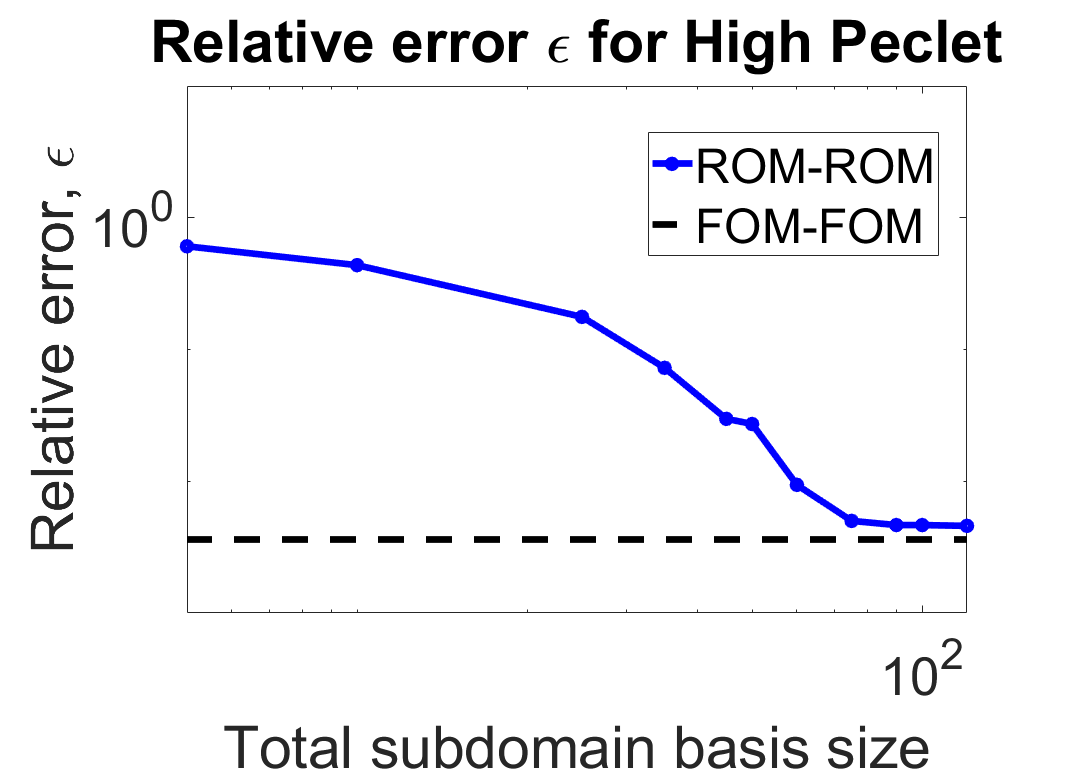 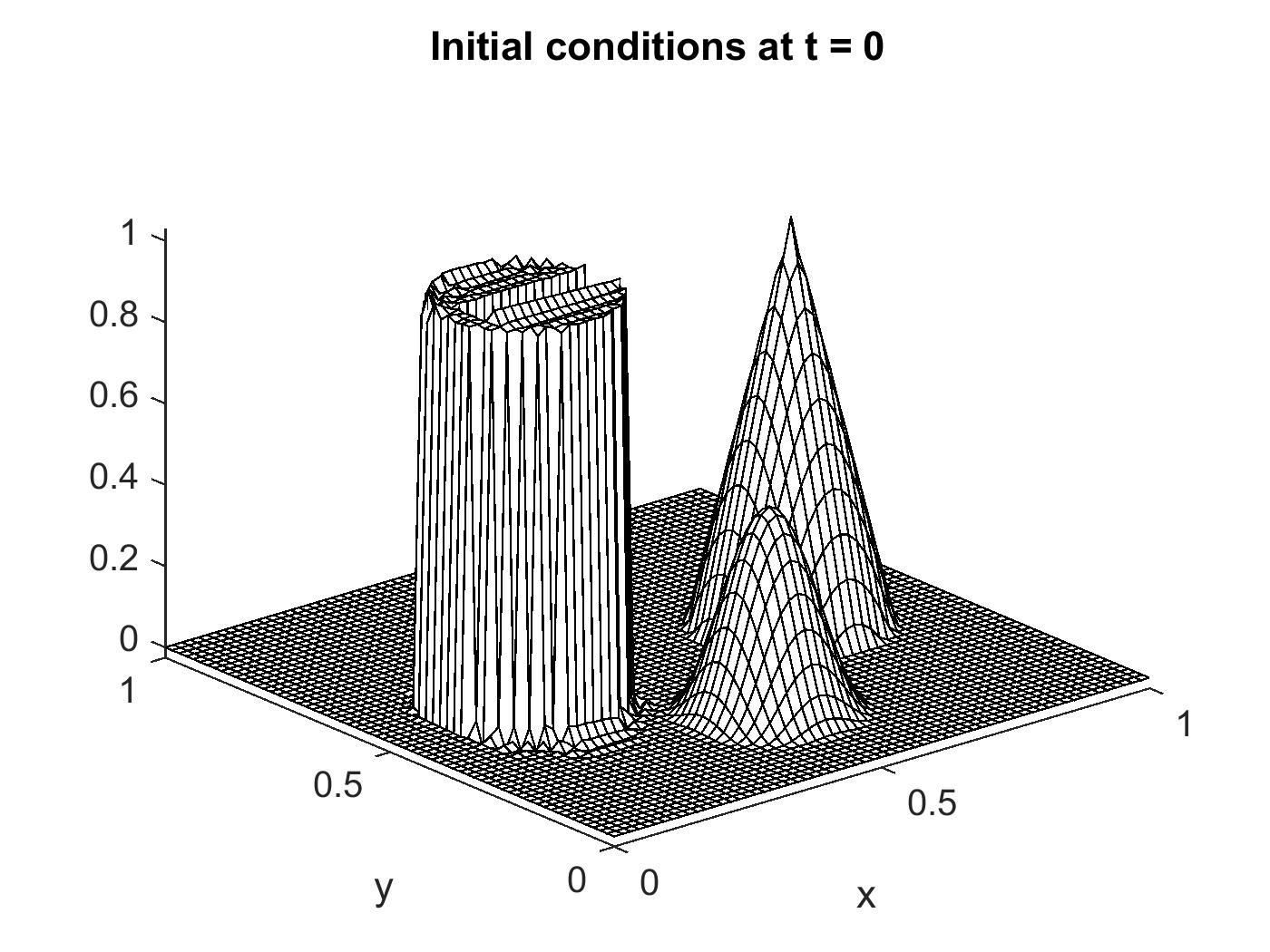 Current & Future Work
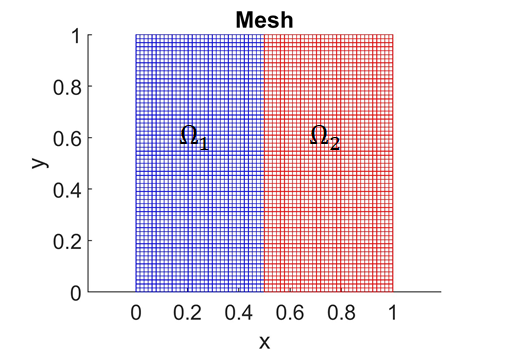 Numerical Example: Nonlinear Hyper-Elastic Wave Propagation Problem [4]
Key Takeaways
Extension of Schwarz method to multi-D problems.

Extension of Lagrange multiplier-based method to predictive and nonlinear problems.

Extension of methods to PINN-PINN coupling.

Development of error indicator-based DD approaches, to determine optimal ROM-FOM placement (including on-the-fly ROM-FOM switching).

Extension of couplings to POD modes built from snapshots on independently-simulated subdomains.

Application to multi-physics problems.
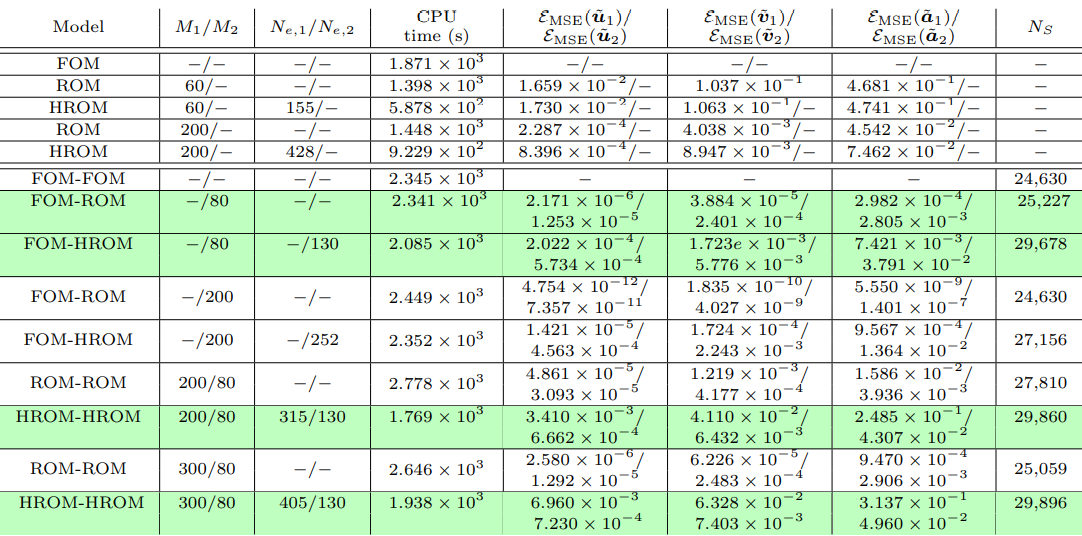 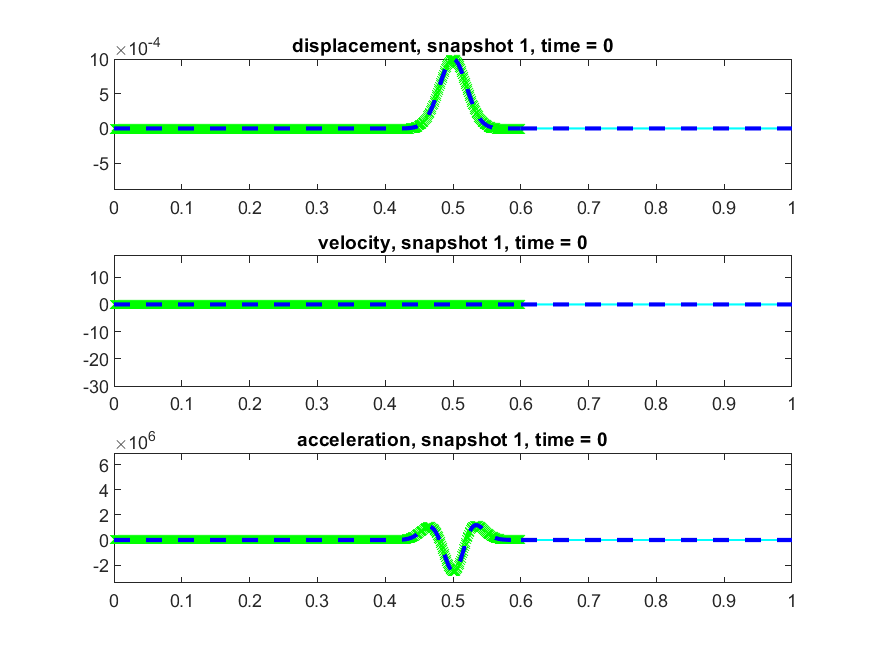 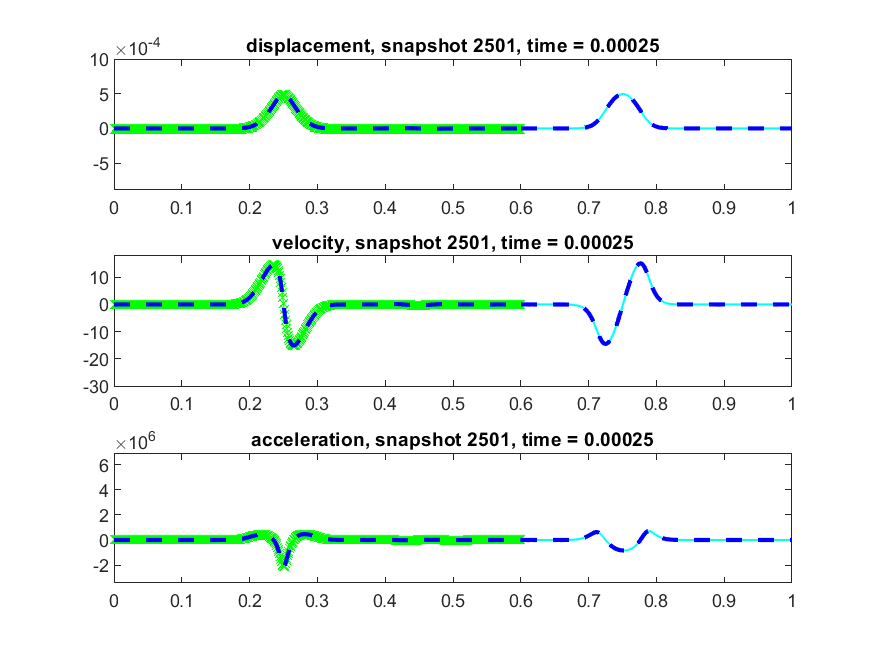 Figure 10. Mesh and DD.
Figure 9.  Initial condition.
Reproductive case: generate snapshots with initial condition  (i) and predict solution with initial condition (i) 
Predictive case: generate snapshots with initial condition (ii) and predict solution with initial condition (i)
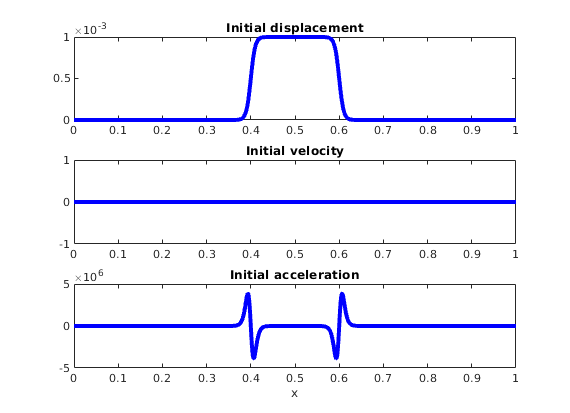 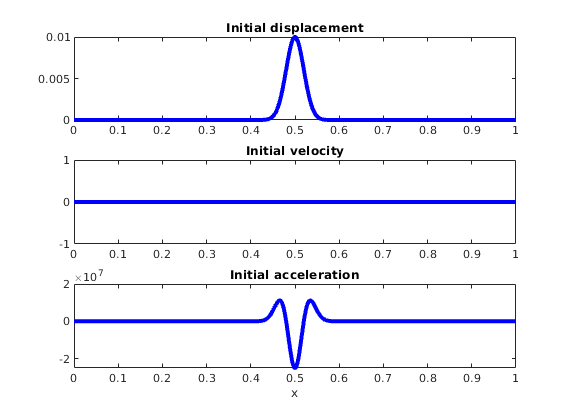 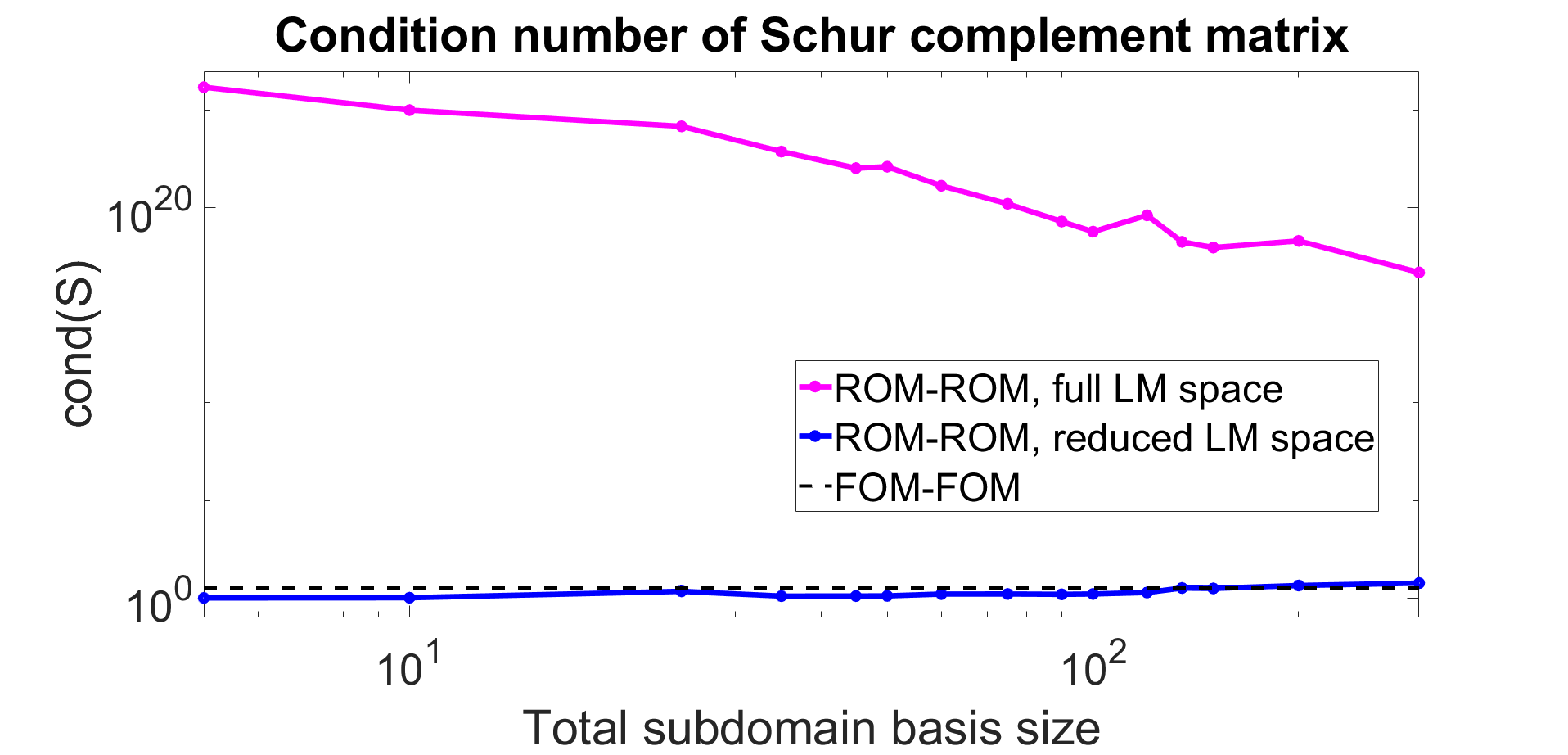 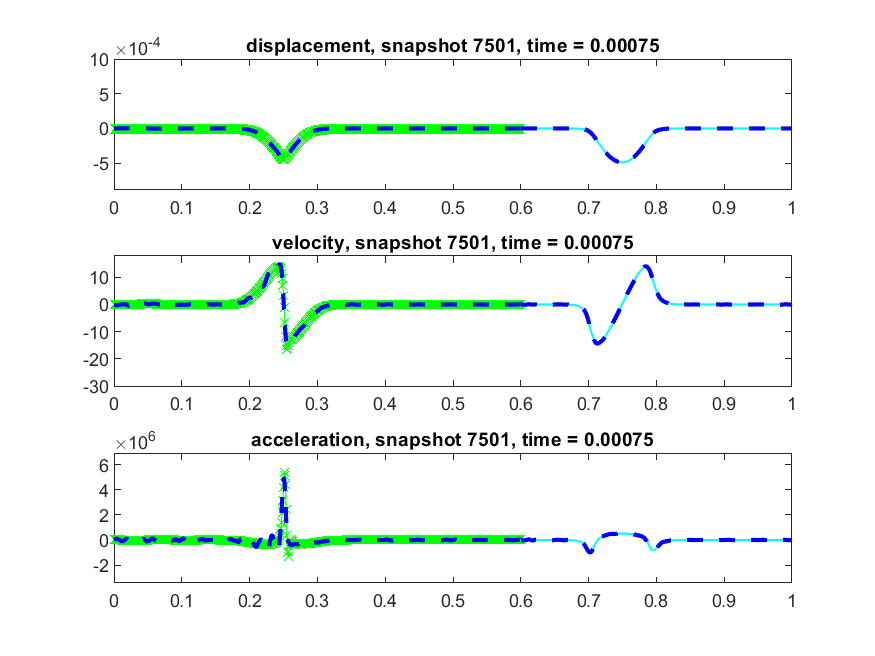 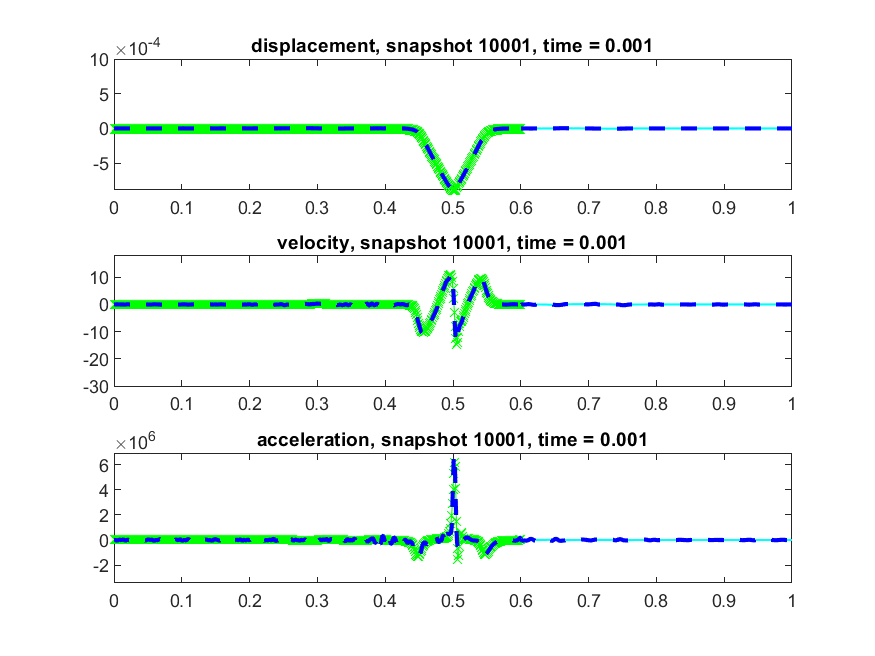 References

[1] A. Mota, I. Tezaur, C. Alleman. "The Schwarz Alternating Method in Solid Mechanics", CMAME, 319 (2017), 19-51.  
[2] A. Mota, I. Tezaur, G. Phlipot. "The Schwarz Alternating Method for Dynamic Solid Mechanics”, CMAME. 121 (21) (2022) 5036-5071.
[3] M. Gunzburger, J. Peterson, J. Shadid. “Reduced-order modeling of time-dependent PDEs with multiple parameters in the boundary data”.  CMAME 196 (2007) 1030-1047.
[4] J. Barnett, I. Tezaur, A. Mota. "The Schwarz alternating method for the seamless coupling of nonlinear ROMs and FOMs", CSRI Summer Proceedings 2022, SNL, pp. 31-55.
[5] K. Peterson, P. Bochev, P. Kuberry, “Explicit synchronous partitioned algorithms for interface problems based on Lagrange multipliers”, CMAME, 78 (2019), pp. 459–482. 
[6] J.M. Connors, K. Sockwell, A Multirate Discontinuous-Galerkin-in-Time Framework for Interface-Coupled Problems, SIAM J. Numer. Anal.,  5(60), 2373-2404, 2022.
[7] K. Sockwell, K. Peterson, P. Kuberry, P. Bochev, Interface Flux Recovery Framework for Constructing Partitioned Heterogeneous Time-Integration Methods, to appear.
[8] A. de Castro, P. Kuberry, I. Tezaur, P. Bochev.  “A synchronous partitioned scheme for coupled reduced order models based on separate reduced order bases for interface and interior variables”,  CSRI Summer Proceedings 2022, SNL, pp. 78-92.
Predictive couplings involving ROMs/HROMs are smooth and oscillation-free!
Journal articles on new methods are in preparation.
Figure 12. Condition numbers of Schur complement
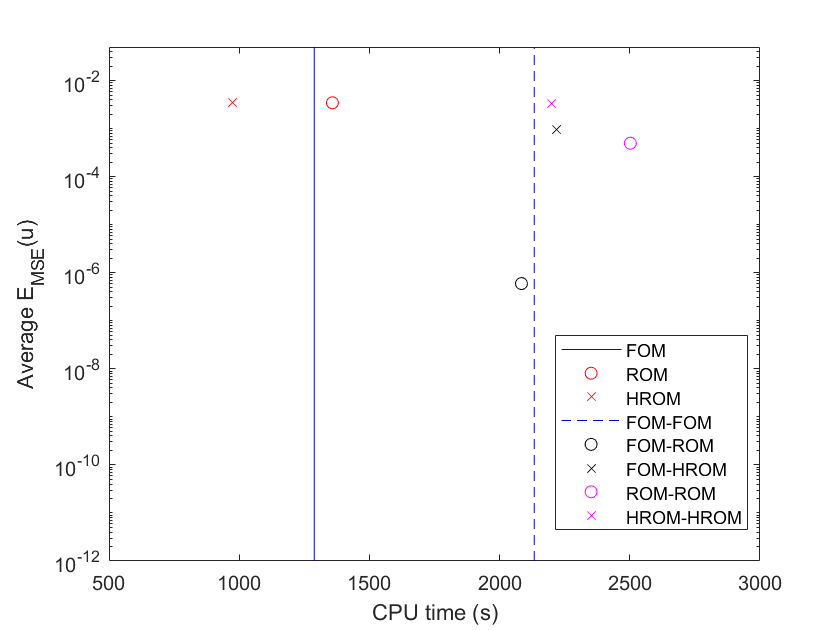 (a) Gaussian
(b) Rounded Square
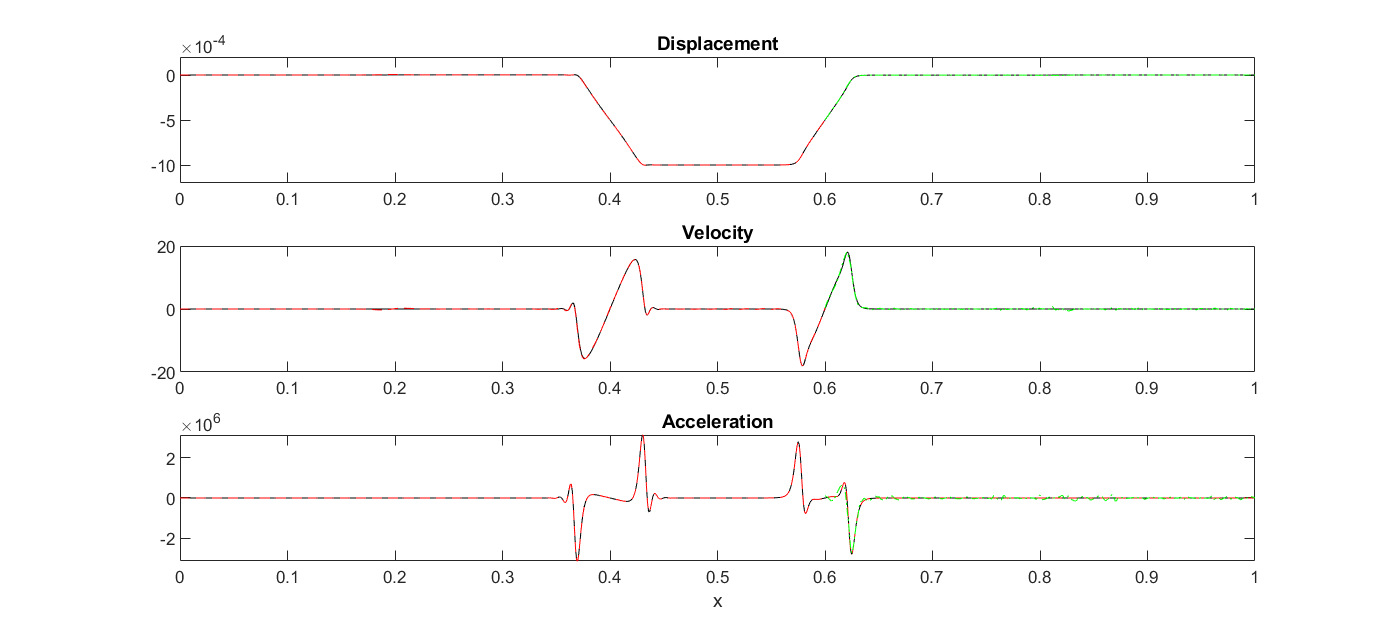 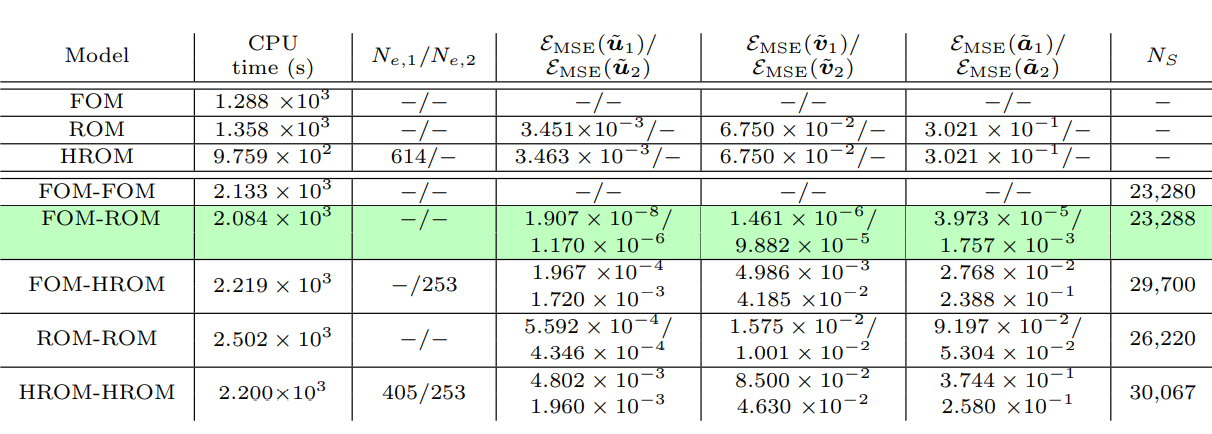 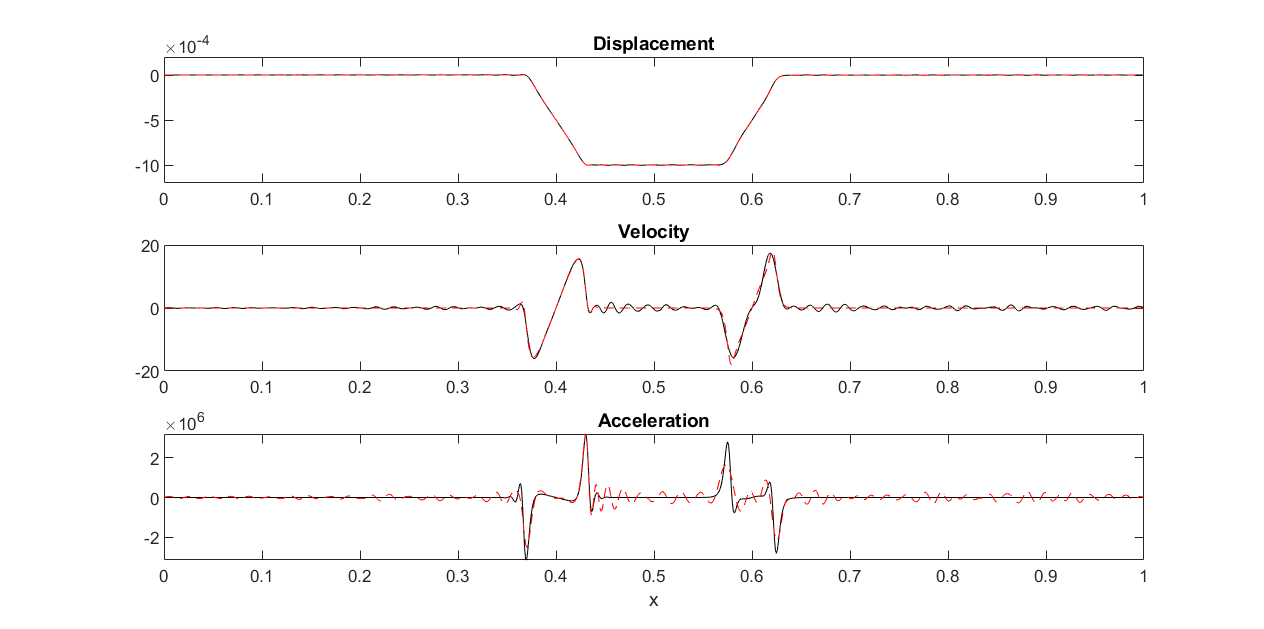 Figure 1: Initial conditions considered.
FOM-FOM
ROM-ROM
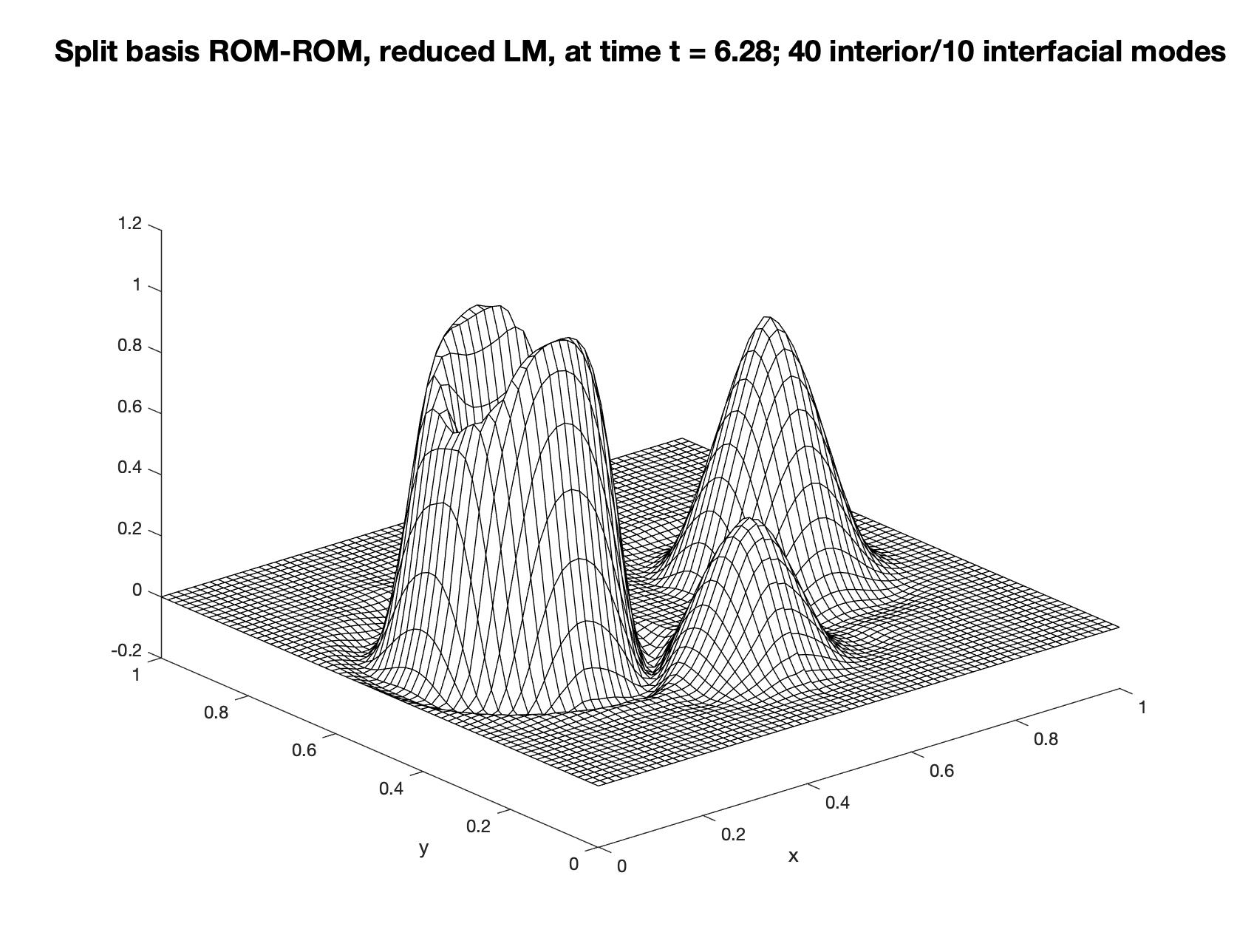 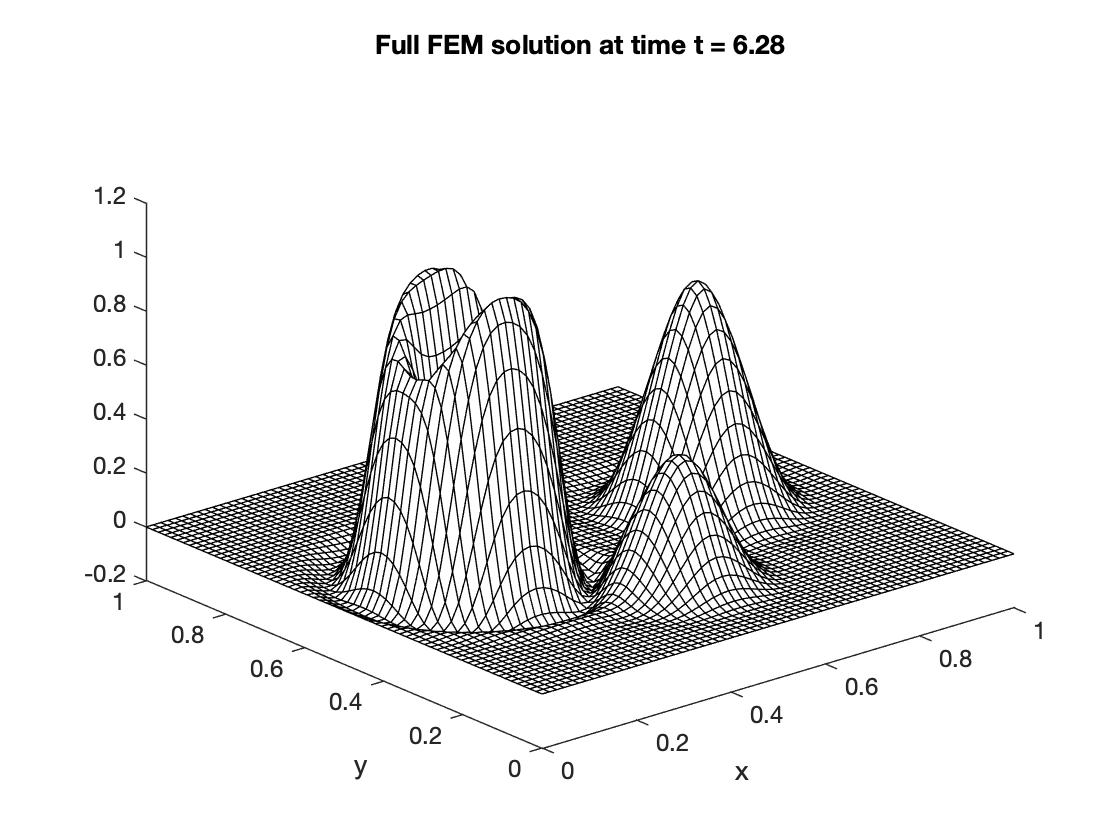 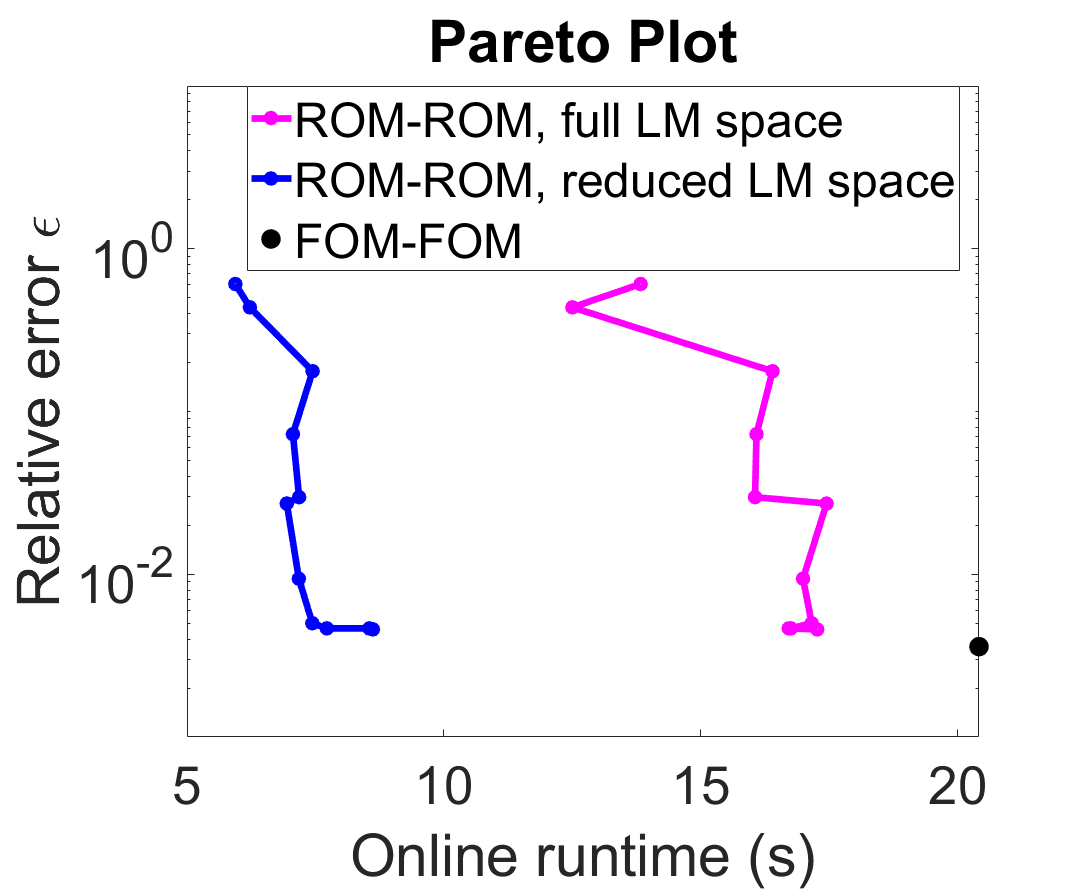 Very stringent test case for coupling and for ROMs (traveling wave, sharp gradients in solution)!
Transmission BCs: alternating Dirichlet-Neumann with no relaxation.
Figure 3: Pareto plot showing CPU time (s) vs  average displacement MSE over all subdomains coupled for predictive problem.
Figure 14.  ROM-ROM (left) and FOM-FOM (right) solutions at final time
Acknowledgements.  The work described in this poster was funded by Sandia National Laboratories’ Laboratory Directed Research & Development (LDRD) program.  The first author, Irina Tezaur, wishes to acknowledge funding from her Presidential Early Career Award for Scientists and Engineers (PECASE), awarded by the U.S. Department of Energy’s National Nuclear Security Administration (NNSA).
1Sandia National Laboratories, U.S.A.  2Stanford University, U.S.A.  3Clemson University, U.S.A.
SAND2023-01782C